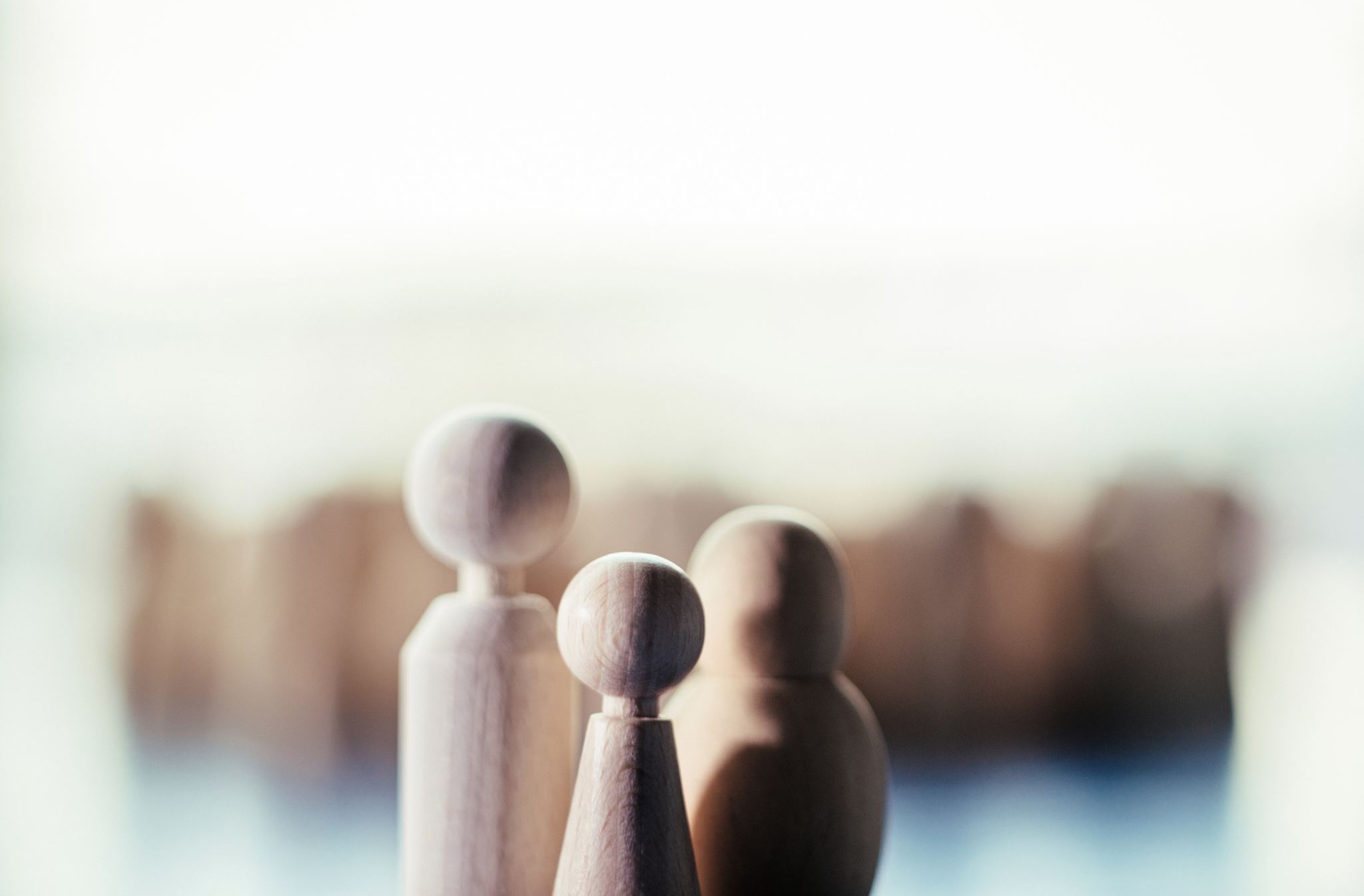 Accessibility as Equity and Wellness
Transition to Brightspace

Evan Silberman, LMS Transition Lead
Nathalie Zarisfi, Interim Director of Change Management
Defining Accessibility: 1 Word Answers
5 Minute Reflection – What does accessibility mean to our students? What is access, broadly in the learning journey, re: technology?

As a small group, compose one or more responses (one to two words). Text NATHALIEZARISFI130 to 37607 to join the session, then text your response. You can text as many times as you like.
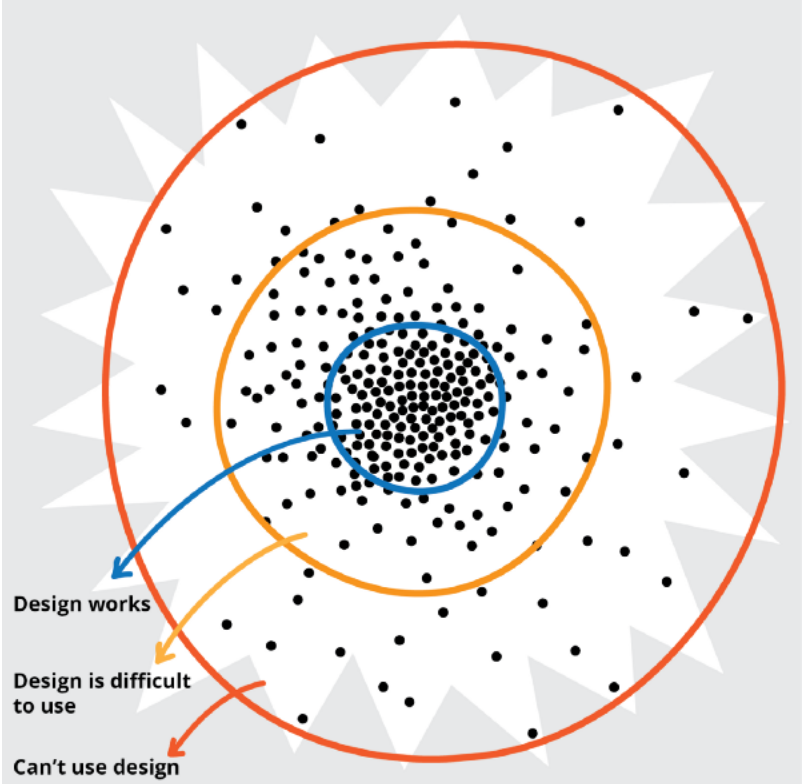 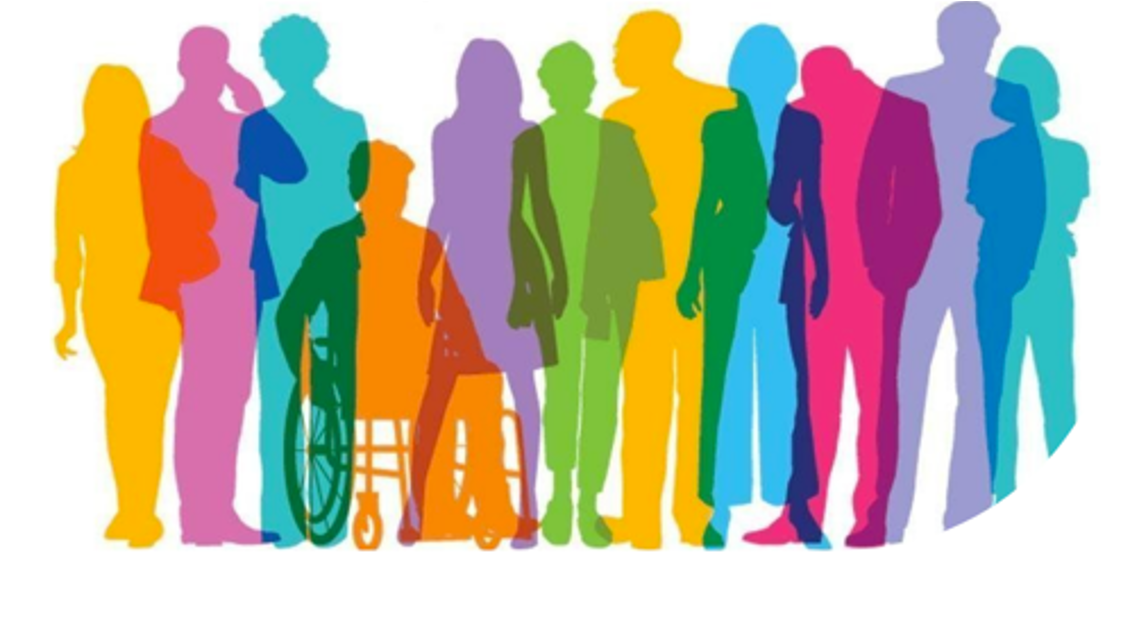 Inclusive Design
IDEA
Design for Inclusion
Recognize Diversity
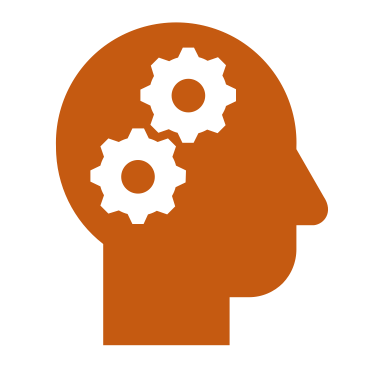 Our Partner 
Fable
Strategic & Exploratory Research
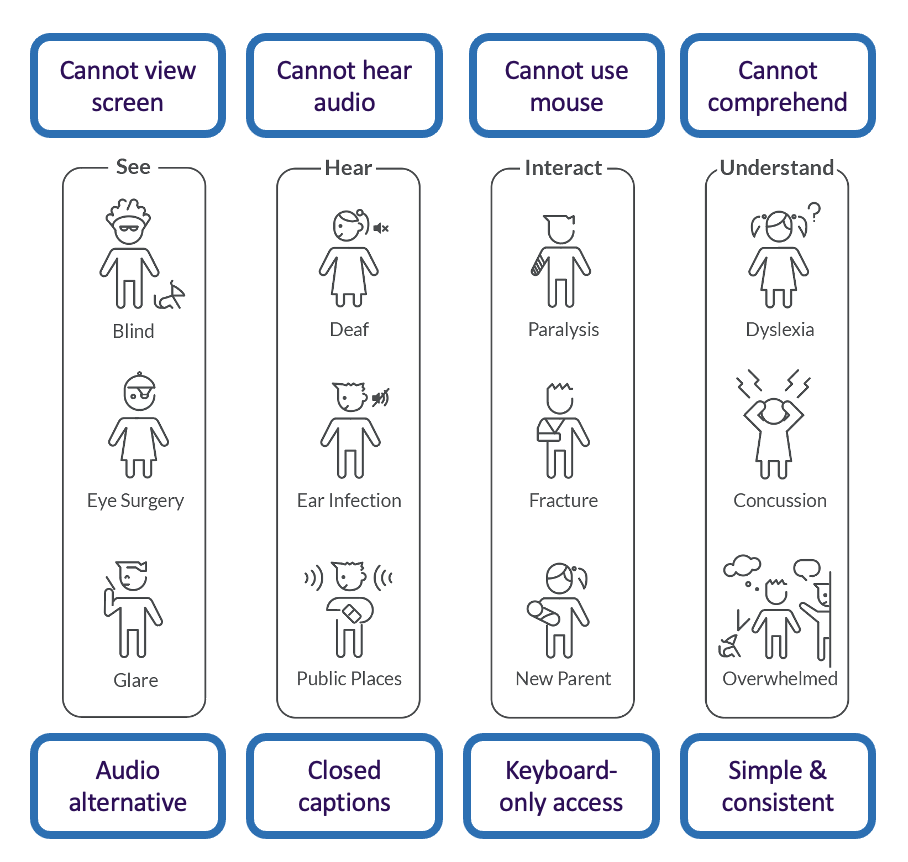 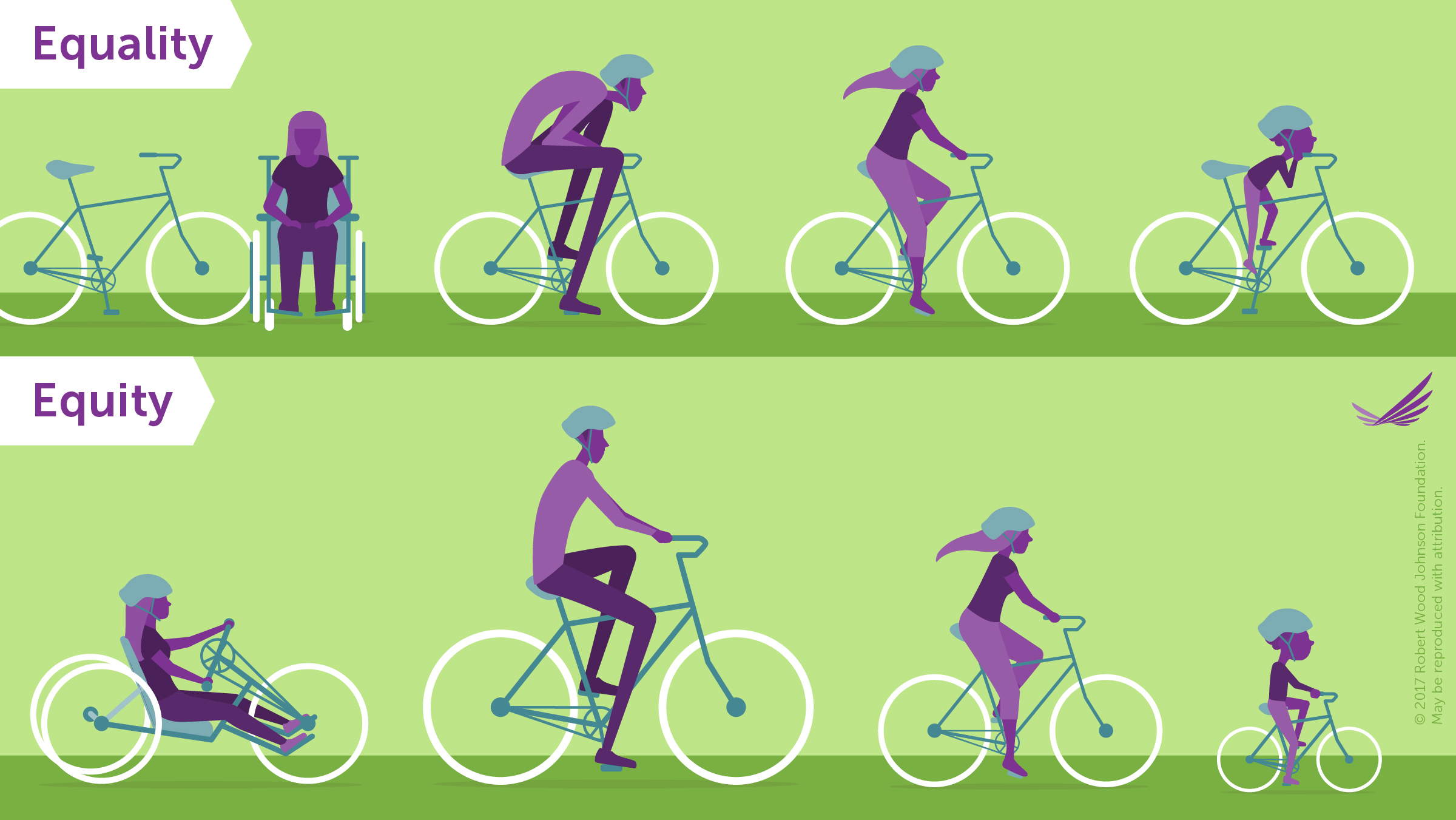 Enable Equity
Enhance 
Access
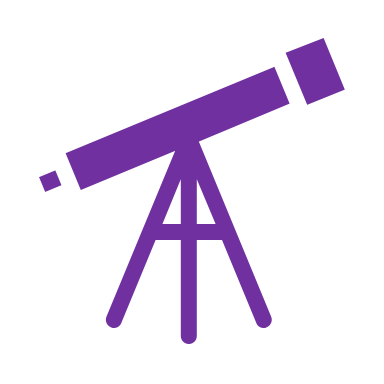 Design Exploration
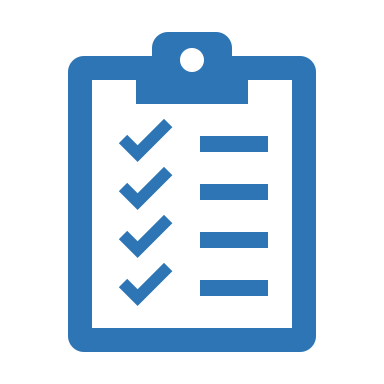 Define & Test
WCAG (2.1) AAA
Compatible Technology
Technology
Conformant with global accessibility standards
Designed WITH 
people with disabilities
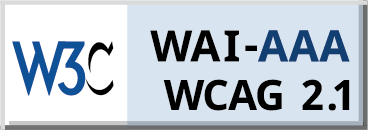 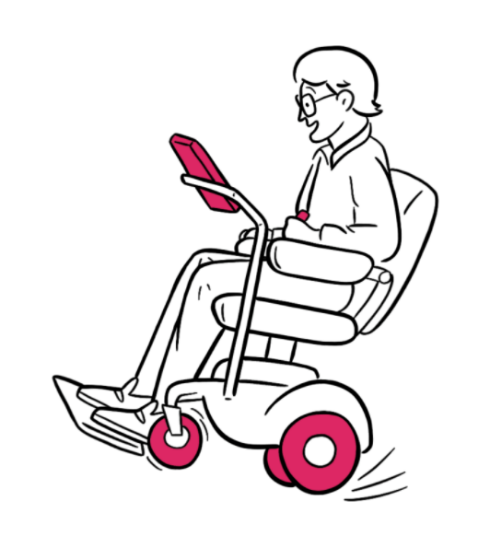 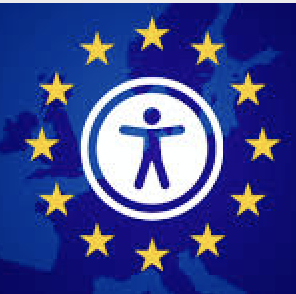 Accessibility integrated into Research, Design & Development
EN 301 549
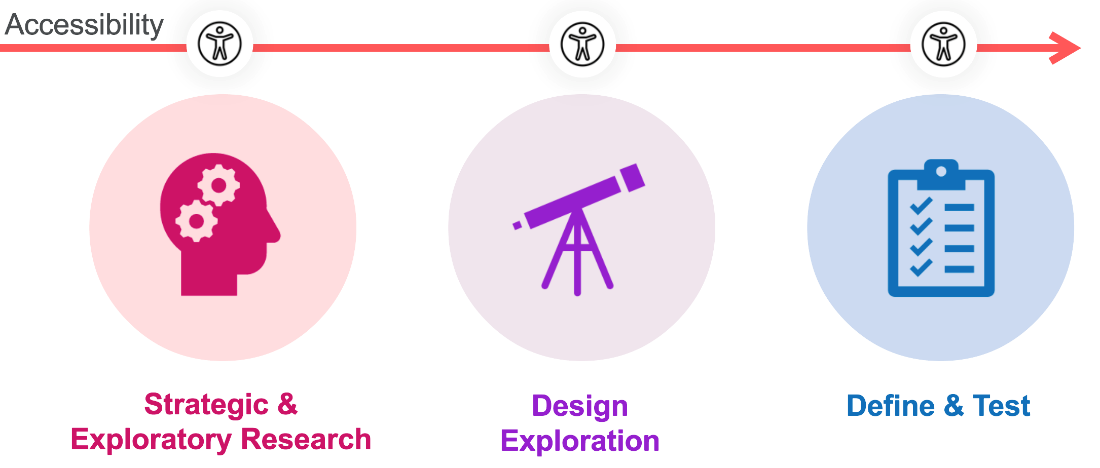 Fable Partnership
[Speaker Notes: Technology accessibility
Our product process is embedded with accessibility criteria from WCAG 2.1 AAA standards. 
We align with the functional accessibility criteria specified in the European EN301549 standards.
We engage with people with disabilities during our product process both inhouse and via our partner Fable.
We have accessibility embedded into our research, design, development, testing and support triage.]
Accessible Content
Content
Accessible authoring tools
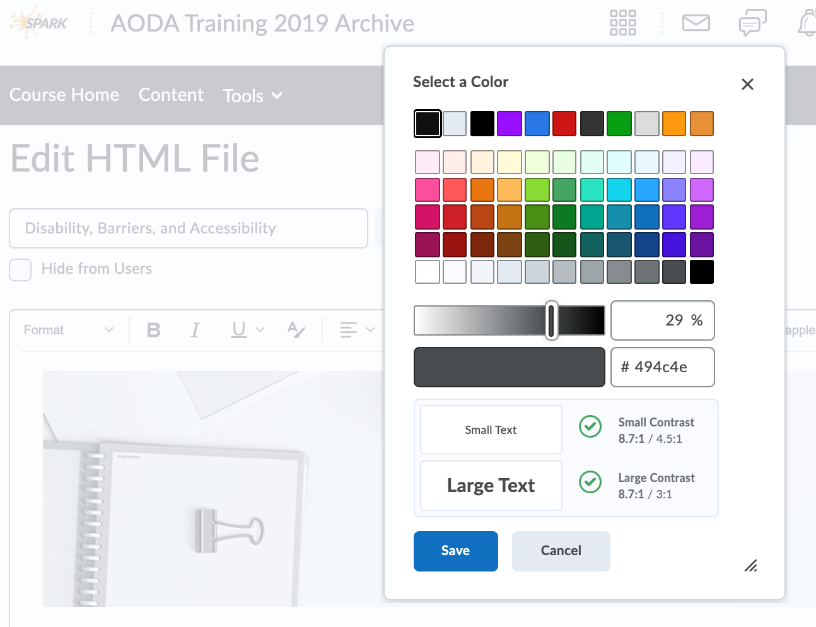 Built-in accessibility checker
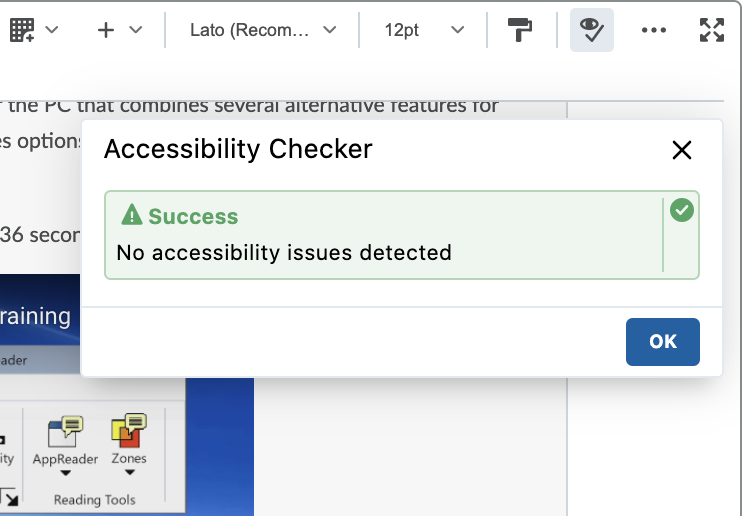 Insert Video/audio Notes
Upload Video/Audio lessons
Accessible video creation/captioning
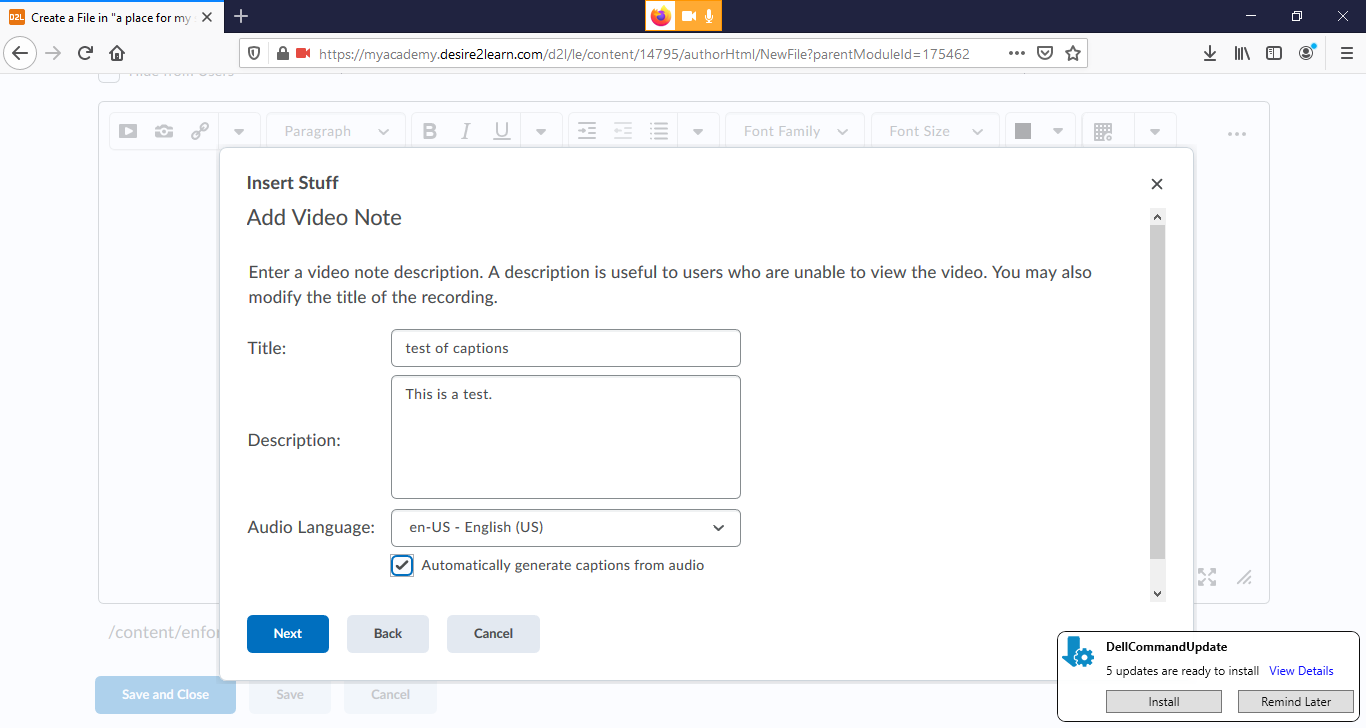 Accessible HTML templates (download)
Headings – Editor option
Color selector – Editor option
Image alt text – Editor option
Insert stuff – url – Editor option
Tables – Editor option
Math Equation editor
BB Ally Content Accessibility Service
[Speaker Notes: Content accessibility
We offer accessible HTML course templated that can be customized to your brand.
Our HTML editor provides cues to follow accessible design practices.
Our Video Note tool helps you record personalized video content and messages with editable auto captioning.
Any video uploaded to Brightspace Content area can be auto captioned since January release.
We offer partner tools such as SensusAccess for alternative formats and BB Ally for accessibility audit.]
Brightspace Editor
About the Editor
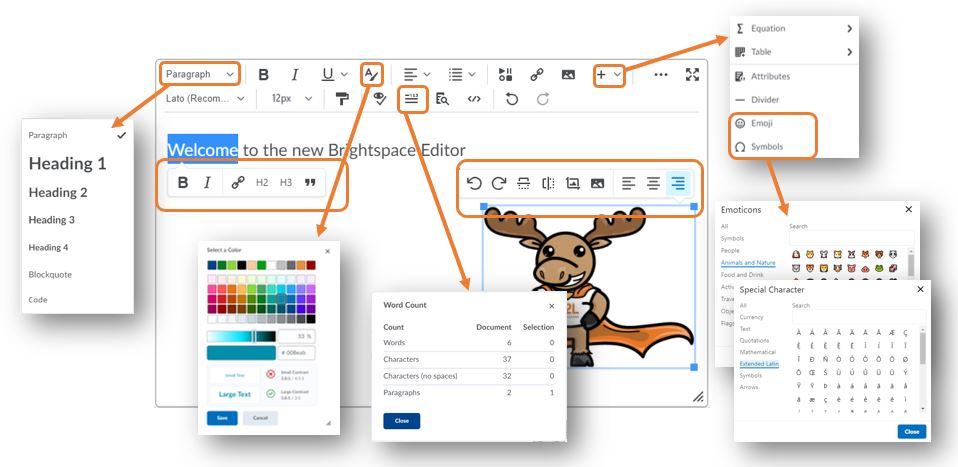 Inclusive Pedagogy
Pedagogy
Aligned with Universal Design for Learning principles
Watch D2L’s Public Webinar on UDL
Provide content in multiple formats
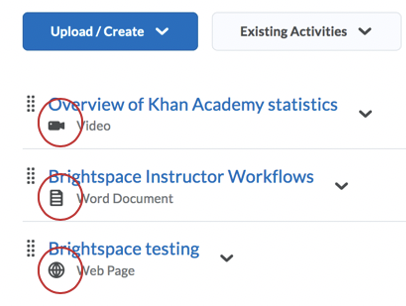 Enable submissions in multiple formats
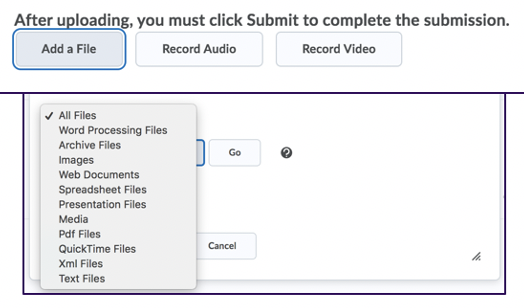 Build in mechanisms for engagement and motivation
Multiple means of representation
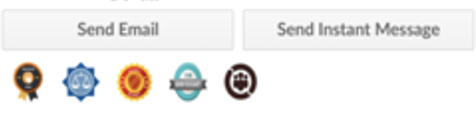 Multiple means of action & expression
Multiple means of engagement
[Speaker Notes: We support Universal Design for Learning (UDL) in the pedagogical practices of educators.
Our features enable educators in multiple means of representation of learning content, empowers students in adopting multiple means of action and expression for assessment and multiple means for engagement for educators and students.]
Supports for Learners with Disabilities
Brightspace is fully usable without mouse with only a keyboard (Support for Physical Constraints) 
Brightspace is fully usable without mouse with only a keyboard and a screen reader to get audio or braille output as needed. This also helps users with Physical constraints. (Support for Visual Constraints) 
Brightspace is usable with a screen magnification and color contrast software (Support for Visual Constraints – Low Vision) 
Auto-generated, editable captions for videos recorded or uploaded as a Video Note (Support for Hearing Constraints – Deaf/Hard of Hearing) 
Instructors can use Video Note to record ASL in content, discussion, feedback, announcements, activity feed posts (Support for Hearing Constraints – Sign Language) 
Integrated text reader – ReadSpeaker (Support for Cognitive Constraints – LD, ADHD, Autism)
https://www.d2l.com/accessibility/
Brightspace Accessibility Resources
LMS Transition Support
CUNY
lmstransition@cuny.edu 
http://www.cuny.edu/lmstransition
John Jay  
Email: blackboard@jjay.cuny.edu (faculty) or blackboardstudent@jjay.cuny.edu (students)
Questions?